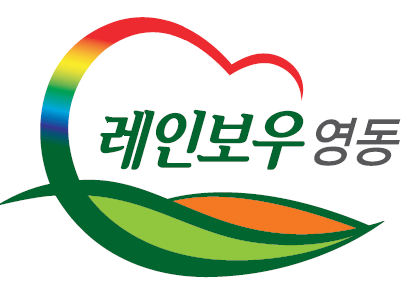 주간업무 추진계획
( 2024. 1. 15. ~ 1. 21.)
1. 제319회 영동군의회 임시회
.
기 획 감 사 과
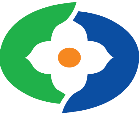 .
2. 제4기 영동군 SNS 홍보단 축제 팸투어
1. 19.(금) ~ 1. 21.(일) / 곶감축제 행사장 / 40여 명
영동곶감축제 및 관내 여행지 팸투어
.